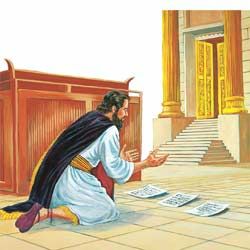 Have a Hezekiah Eucharistic New Year
St Mark DC
12.30.2018
Until the Spirit is poured upon us..
Until the Spirit is poured upon us from on high, And the wilderness becomes a fruitful field, And the fruitful field is counted as a forest. 16 Then justice will dwell in the wilderness, And righteousness remain in the fruitful field.18 My people will dwell in a peaceful habitation, In secure dwellings, and in quiet resting places,Isa 32:15,16,18
1. You have no excuse !!
Hezekiah became king when he was twenty-five years old, and he reigned twenty-nine years in Jerusalem. His mother’s name was Abijah the daughter of Zechariah. 2 And he did what was right in the sight of the Lord, according to all that his father David had done. 2 Chr 29:1,2
2- do not waste a single day
3 In the first year of his reign, in the first month, he opened the doors of the house of the Lord and repaired them. 4 Then he brought in the priests and the Levites, and gathered them in the East Square, 5 and said to them: “Hear me, Levites! Now sanctify yourselves, sanctify the house of the Lord God of your fathers, and carry out the rubbish from the holy place.  2 Chr 29:3-5
3- They have forsaken Him !!!
6 For our fathers have trespassed and done evil in the eyes of the Lord our God; they have forsaken Him, have turned their faces away from the dwelling place of the Lord, and turned their backs on Him. 7 They have also shut up the doors of the vestibule, put out the lamps, and have not burned incense or offered burnt offerings in the holy place to the God of Israel. 8 Therefore the wrath of the Lord fell upon Judah and Jerusalem, and He has given them up to trouble, to desolation, and to jeering, as you see with your eyes. 9 For indeed, because of this our fathers have fallen by the sword; and our sons, our daughters, and our wives are in captivity. 2 Chr 29:6-9
4-  renew a covenant !!!
10 “Now it is in my heart to make a covenant with the Lord God of Israel, that His fierce wrath may turn away from us. 11 My sons, do not be negligent now, for the Lord has chosen you to stand before Him, to serve Him, and that you should minister to Him and burn incense.” 2 Chr 29:10,11
5. Obey the words of the Lord
15 And they gathered their brethren, sanctified themselves, and went according to the commandment of the king, at the words of the Lord, to cleanse the house of the Lord. ….17 Now they began to sanctify on the first day of the first month, and on the eighth day of the month they came to the vestibule of the Lord. So they sanctified the house of the Lord in eight days, and on the sixteenth day of the first month they finished. 2 Chr 29:15,17
6. Praise Him
28 So all the assembly worshiped, the singers sang, and the trumpeters sounded; all this continued until the burnt offering was finished. 29 And when they had finished offering, the king and all who were present with him bowed and worshiped. 30 Moreover King Hezekiah and the leaders commanded the Levites to sing praise to the Lord with the words of David and of Asaph the seer. So they sang praises with gladness, and they bowed their heads and worshiped. 2 Chr 29:28-30
7.Heart raising before fund raising !
31 Then Hezekiah answered and said, “Now that you have consecrated yourselves to the Lord, come near, and bring sacrifices and thank offerings into the house of the Lord.” So the assembly brought in sacrifices and thank offerings, and as many as were of a willing heart brought burnt offerings. 2 Chr. 29:31
8.Call for the passover
And Hezekiah sent to all Israel and Judah, and also wrote letters to Ephraim and Manasseh, that they should come to the house of the Lord at Jerusalem, to keep the Passover to the Lord God of Israel. 2 For the king and his leaders and all the assembly in Jerusalem had agreed to keep the Passover in the second month. 3 For they could not keep it at the regular time, because a sufficient number of priests had not consecrated themselves, nor had the people gathered together at Jerusalem. 2 Chr 30:1-3
9. Your repentance is very effective !!!
9 For if you return to the Lord, your brethren and your children will be treated with compassion by those who lead them captive, so that they may come back to this land; for the Lord your God is gracious and merciful, and will not turn His face from you if you return to Him.” 2 Chr 30:9
10. Your voice and prayer will come up to Heaven
26 So there was great joy in Jerusalem, for since the time of Solomon the son of David, king of Israel, there had been nothing like this in Jerusalem. 27 Then the priests, the Levites, arose and blessed the people, and their voice was heard; and their prayer came up to His holy dwelling place, to heaven. 2 Chr. 30:26,27